NCR
Activities
Training and education exercises for students, employees and decision makers at the 1)  operational, 2) tactical and 3) strategical levels of government agencies and industrial organization
Megagames

Facilities (current stage, upgrades needed in quantity & quality)
Play room, Crisis Management room, Operational room

Tools - Needed extensions
NeurolynQ Focus Group Kit 
Interactive (Touchscreen) tables for strategic decisionmaking
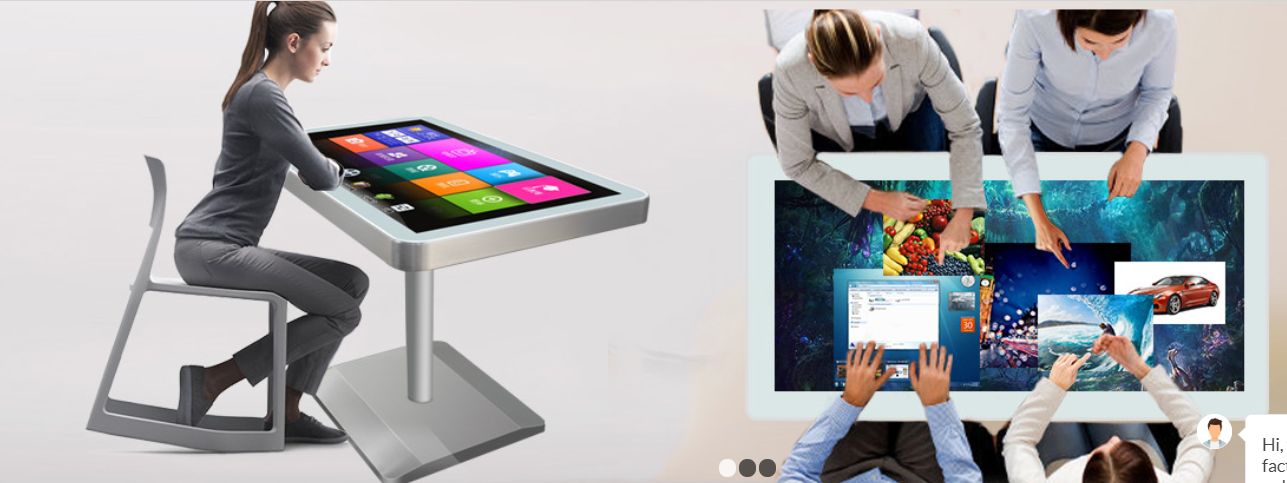